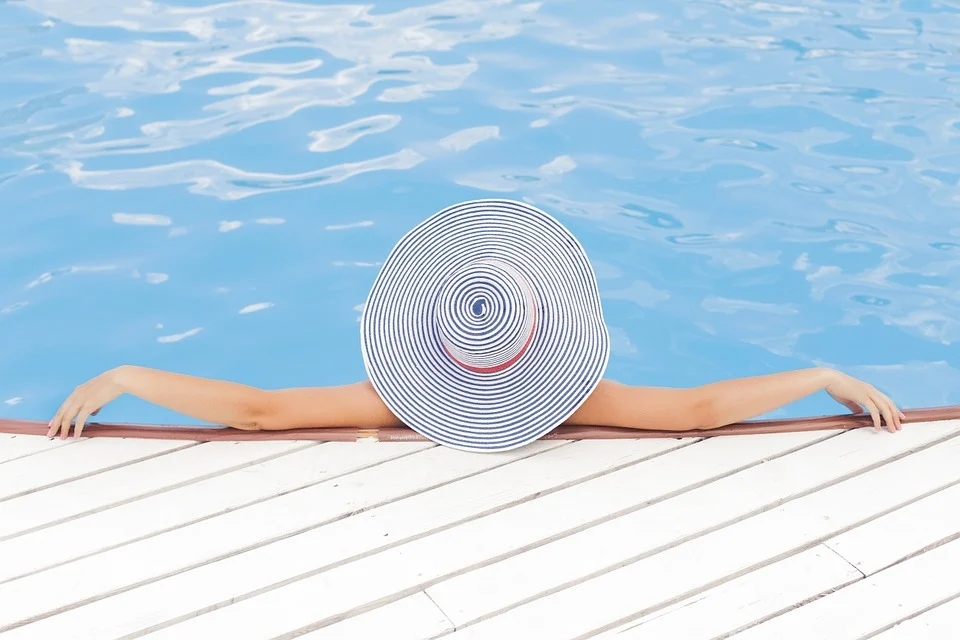 夏天里的成长
语文 六年级 上册 配人教版
时间: xxx
主讲人：PPT818
趣味导入
欣赏歌曲
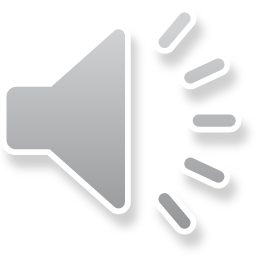 字词认读
péng             téng  bāo lěi          xiǎn      píng          zhe
棚架    瓜藤    苞蕾    苔藓   草坪    甘蔗
pù           fèng        yàn            liáng         qí           guǐ
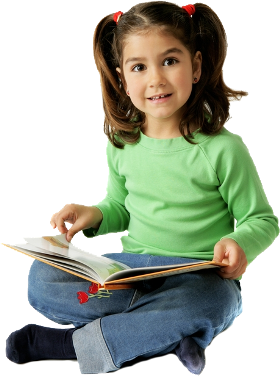 瀑布    缝隙    谚语    高粱   菜畦    铁轨
字词认读
yàn  yǔ
bāo   lěi
谚 语
苞 蕾
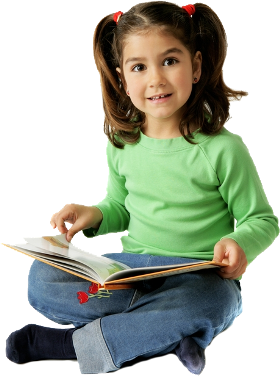 广泛流传于民间的言简意赅的短语，多数反映了劳动人民的生活实践经验，而且都是经过口头传下来的。
指尚未开放的花。
句段感知
课文是围绕哪句话来写的？
夏天是万物迅速生长的季节。
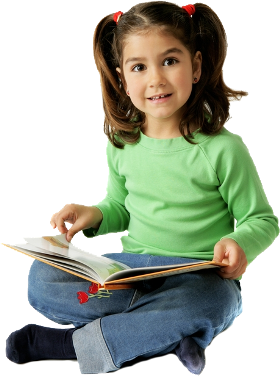 植物、动物在夏天生长速度。
01
山、河、铁轨、柏油路等在夏天的“生长”。
02
中小学生在夏天的成长。
03
“……的长……的长……的长”，运用了排比的修辞方法，概括写出了生物夏天生长迅速的特点。
句段感知
第二段的中心句
统领全段
生物从小到大，本来是天天长的，不过夏天的长是飞快的长，跳跃的长，活生生的看得见的长。
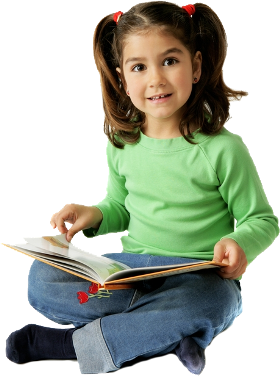 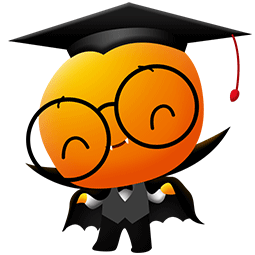 运用排比的修辞手法从“昨天”“今天”“明天”的时间角度具体描写了花果生长得迅速。
充分说明了瓜藤、竹子、高粱长得飞快。
句段感知
视觉、听觉
昨天是苞蕾，今天是鲜花，明天就变成了小果实。
你在棚架上看瓜藤，一天可以长出几寸；你到竹子林、高粱地里听声音，在叭叭的声响里，一夜可以多出半节。
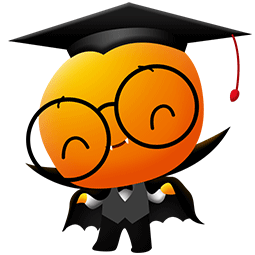 茄子长，辣椒长，蔬菜是一天一天变多变彩。
麦子长，玉米长，田野是一天一天变妖娆。
句段感知
拟人，富有生命力。
草长，树木长，山是一天一天地变丰满。
稻秧长，甘蔗长，地是一天一天地高起来。
水长，瀑布长，河也是一天一天地变宽变深。
运用排比手法，把山、地、河快速生长的状态表现得淋漓尽致。
“热天”不是指季节，而是指利于学习知识，利于成长的时间、环境等，主要指青少年时期。“长”不仅指身体的成长，年龄的增长，体重的增加，还要有知识的积累，认识的提高，对时间的珍惜，对机遇的把握，努力学习。
句段感知
农作物到了该长的时候不长，或是长得太慢，就没有收成的希望。人也是一样，要赶时候，赶热天，尽量地用力地长。
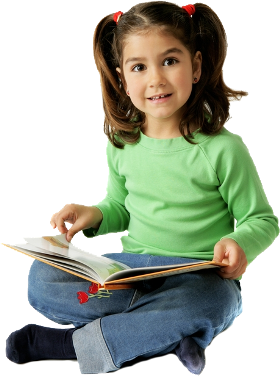 句段感知
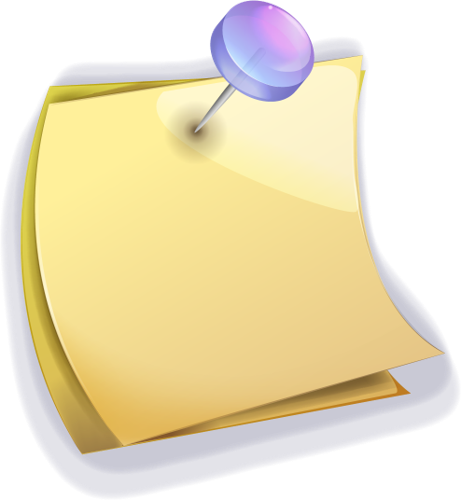 主题思想
本文通过表达夏天是万物迅速生长的季节这一中心意思，告诉我们人一定要在青少年时期珍惜时间，积极争取知识、能力、经验的增长，不能错过时机，否则会成为一事无成的人。
当堂测评
1. 给加点字选择正确的读音，用“√”画出来。
苞（pāo   bāo）蕾       苔藓（xiǎn  xiān）
瓜蔓（màn   wàn）      甘蔗（zhē    zhe）
谚语（yán   yàn）       草坪（pín    píng）
.
.
√
√
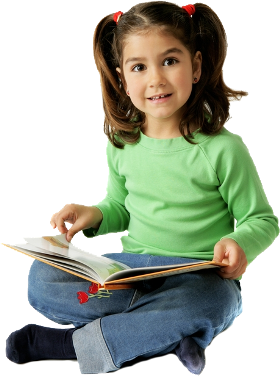 .
√
.
√
.
.
√
√
当堂测评
2.根据课文内容在括号里填上合适的词语。
飞快
（         ）的季节           （        ）的长
（          ）的长             （        ）的声响
（            ）的柏油路     （              ）的河
生长
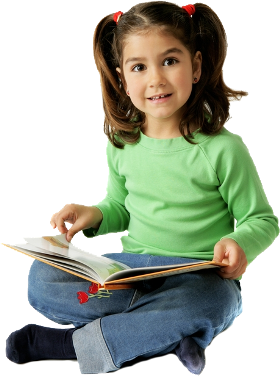 跳跃
叭叭
软绵绵
变宽变深
当堂测评
3.仿写排比句。
例：昨天是苞蕾，今天是鲜花，明天就变成了小果实。
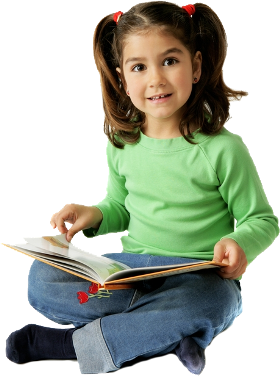 收获累累果实
辛勤耕耘
昨天种下饱满的种子，今天                 ，明天                         。
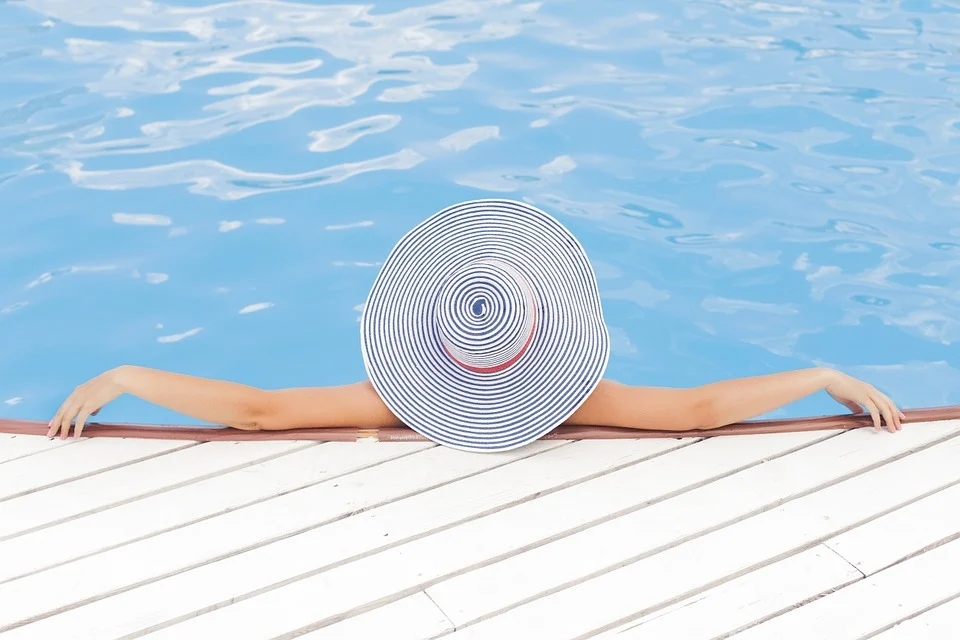 感谢各位聆听
语文 六年级 上册 配人教版
时间: xxx
主讲人：PPT818